SINKS AS INTEGRATIVE ELEMENTS
OF THE ANTHROPOGENIC METABOLISM
Ulrich Kral, Paul H. Brunner
Vienna University of Technology
Non-recyclable
materials (=sink loads)
Primary
materials
Material cycle
SOURCES
SINKS
Wastes
Emissionen
Recyclable materials
Problem:
Sink loads pose risks
for human & environmental health.
Scope
Inventory
Impact assessment
Kral, U., P. H. Brunner, P. C. Chen, et al. 2014. Sinks as limited resources? A new indicator for evaluating anthropogenic material flows. Ecol Indic 46(0): 596-609.
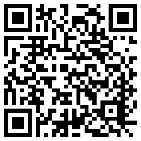 Indicator score
X
Non-recyclable
materials
Scope: Setting  the  scope  of  the  assessment  includes  the  selection  of  a substance,  a  reference  region  and  a  period  of  interest.
Primary
materials
Material cycle
SOURCES
SINKS
Wastes
Wien
(Cu, Pb)
Emissionen
Recycable materials
Problem:
Substance  flows to sinks pose risks
for human & environmental health.
Schweiz
PFOS
Scope
Inventory
Impact assessment
Indicator score
X
Non-recyclable
materials
Copper in Vienna 2008
Inventory: It results the actual sink load in mass per time. First, the tool substance flow analysis (SFA) is applied to investigate regional substance flows. The software STAN is used for data reconciliation and error propagation in order to balance flows and stocks. Third, Sankey-diagrams are elaborated to present SFA results. Fourth, actual flows to sinks are summed up to result the actual sink load.
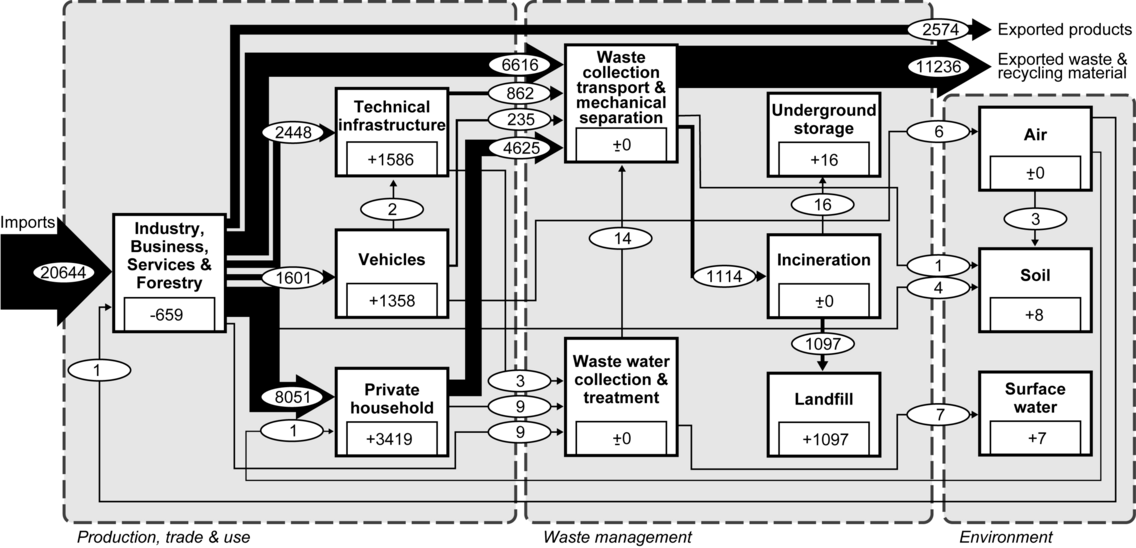 Primary
materials
Material cycle
SOURCES
SINKS
Wastes
Actual
sink load:
1,128 t/a
Emissionen
Recycable materials
Problem:
Substance  flows to sinks pose risks
for human & environmental health.
Kral, U., C.-Y. Lin, K. Kellner, et al. 2014. The Copper Balance of Cities. Journal of Industrial Ecology 18(3): 432-444.
Scope
Cu
Pb
Inventory
Impact assessment
Indicator score
X
Non-recyclable
materials
Lead in Vienna 2008
Inventory: It results the actual sink load in mass per time. First, the tool substance flow analysis (SFA) is applied to investigate regional substance flows. The software STAN is used for data reconciliation and error propagation in order to balance flows and stocks. Third, Sankey-diagrams are elaborated to present SFA results. Fourth, actual flows to sinks are summed up to result the actual sink load.
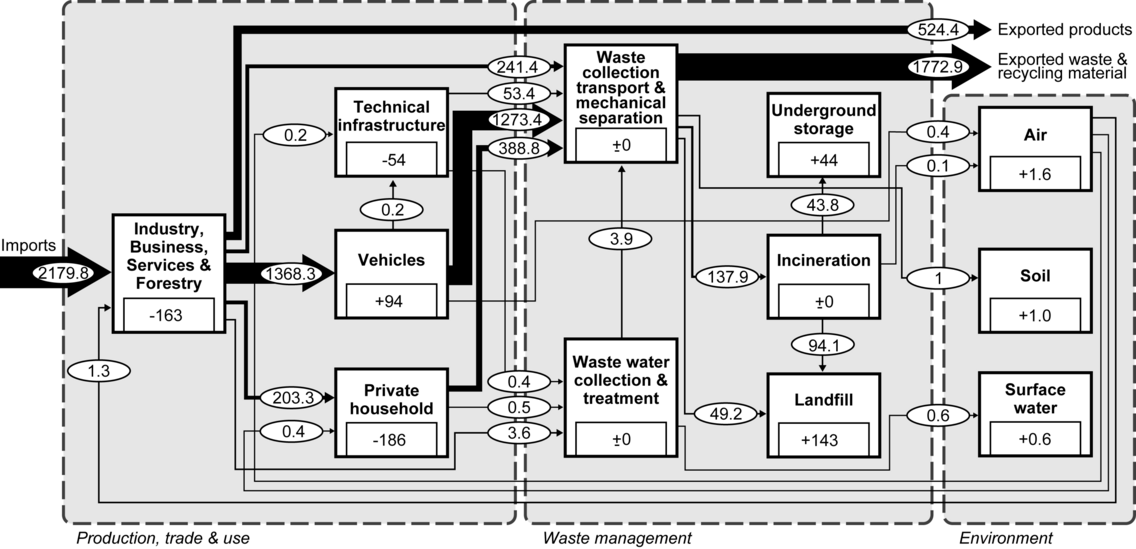 Primary
materials
Material cycle
SOURCES
SINKS
Wastes
Actual
sink load:
191 t/a
Emissionen
Recycable materials
Problem:
Substance  flows to sinks pose risks
for human & environmental health.
Scope
Cu
Pb
PFOS
Inventory
Impact assessment
Indicator score
X
Non-recyclable
materials
PFOS in Switzerland 2006
Inventory: It results the actual sink load in mass per time. First, the tool substance flow analysis (SFA) is applied to investigate regional substance flows. The software STAN is used for data reconciliation and error propagation in order to balance flows and stocks. Third, Sankey-diagrams are elaborated to present SFA results. Fourth, actual flows to sinks are summed up to result the actual sink load.
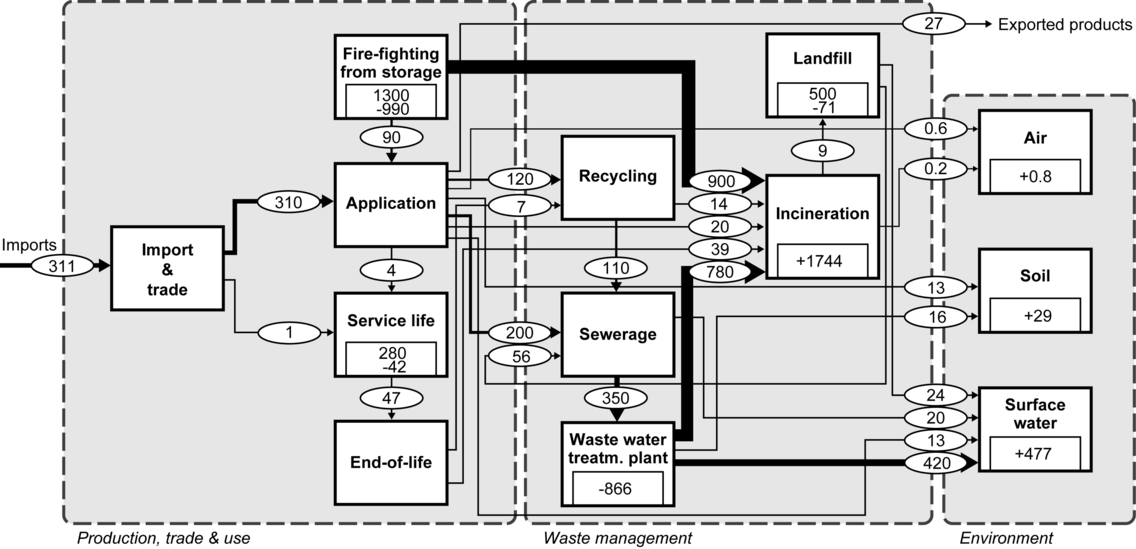 Primary
materials
Material cycle
SOURCES
SINKS
Wastes
Actual
sink load:
2,263 t/a
Emissionen
Recycable materials
Problem:
Substance  flows to sinks pose risks
for human & environmental health.
Scope
Pb
PFOS
Inventory
Impact assessment
Indicator score
X
Non-recyclable
materials
Copper in Vienna 2008
Impact assessment: It results the acceptable sink load in mass per time. First, normative criteria (NC) and reference values are defined along the cause-effect chain. Criteria are derived  from  goal  oriented  frameworks  with  respect  to  waste  and emissions  such as  regulations. Second, each actual  flow is  varied as long as the reference value is  achieved, resulting the critical flow. Third, acceptable flows are determined and summed up to result the acceptable sink load.
Primary
materials
Actual flow
Critical flow
Acceptable flow
1128 t Cu/a
into sinks
Material cycle
SOURCES
SINKS
Wastes
8 t/a
1 t/a
1 t/a
16 t/a
16 t/a
16 t/a
7 t/a
2 t/a
2 t/a
1.097 t/a
2.076 t/a
1.09 7t/a
Emissionen
Acceptable
sink load:
1,117 t/a
Recycable materials
Problem:
Substance  flows to sinks pose risks
for human & environmental health.
Legal standards
Accumulation of Cu in top soil
Landfill capacity
NC
Legal standards
Underground storage
Landfill
River Danube
Urban soil
Scope
Cu
Pb
Inventory
Impact assessment
Indicator score
X
Non-recyclable
materials
Lead in Vienna 200
Impact assessment: It results the acceptable sink load in mass per time. First, normative criteria (NC) and reference values are defined along the cause-effect chain. Criteria are derived  from  goal  oriented  frameworks  with  respect  to  waste  and emissions  such as  regulations. Second, each actual  flow is  varied as long as the reference value is  achieved, resulting the critical flow. Third, acceptable flows are determined and summed up to result the acceptable sink load.
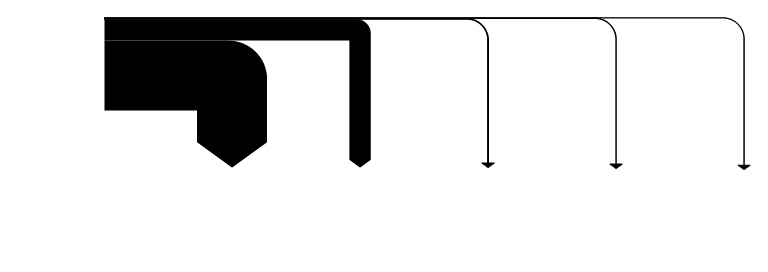 Primary
materials
191 t Pb/a
into sinks
1.6 t/a
6.1 t/a
1.6 t/a
Actual flow
Critical flow
Acceptable flow
0.6 t/a
0.6 t/a
0.6 t/a
1 t/a
1 t/a
1 t/a
44 t/a
44 t/a
44 t/a
144  t/a
233 t/a
123 t/a
Material cycle
SOURCES
SINKS
Wastes
Emissionen
Acceptable
sink load:
176 t/a
Landfill
Underground storage
Air
Water
Soil
Recycable materials
Problem:
Substance  flows to sinks pose risks
for human & environmental health.
Human health risk
Landfill capacity
NC
Legal standards
Scope
Cu
Pb
PFOS
Inventory
Impact assessment
Indicator score
X
Non-recyclable
materials
PFOS in Switzerland 2006
Impact assessment: It results the acceptable sink load in mass per time. First, normative criteria (NC) and reference values are defined along the cause-effect chain. Criteria are derived  from  goal  oriented  frameworks  with  respect  to  waste  and emissions  such as  regulations. Second, each actual  flow is  varied as long as the reference value is  achieved, resulting the critical flow. Third, acceptable flows are determined and summed up to result the acceptable sink load.
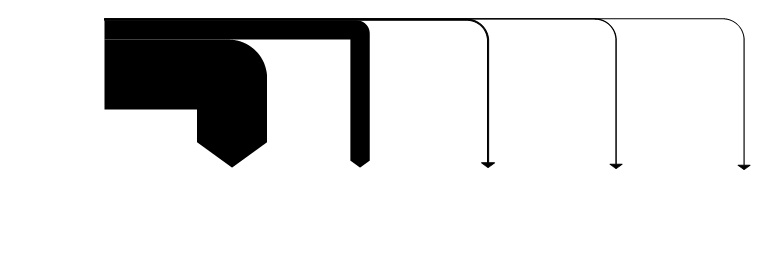 Primary
materials
<0.01 t/a
- t/a
- t/a
Actual flow
Critical flow
Acceptable flow
2.26 t PFOS/a
into sinks
0.09 t/a
0.09 t/a
0.09 t/a
0.03 t/a
- t/a
- t/a
0.48 t/a
0.74 t/a
0.42 t/a
1.74 t/a
1.74 t/a
1.74t/a
Material cycle
SOURCES
SINKS
Wastes
Emissionen
Acceptable
sink load:
2.17 t/a
Soil
Water
Incinerator
Landfill
Air
Recycable materials
Problem:
Substance  flows to sinks pose risks
for human & environmental health.
NC
U.S. EPPA Prov. Health advisory / n.a.
Mineralization capacity
n.a.
accepted
n.a.
Scope
Pb
PFOS
Inventory
Impact assessment
Indicator score
X
Non-recyclable
materials
A new indicator...
...with respect to sink limitation
We propose to use a single score indicator λ on a substance specific base. It quantifies the environmental acceptable share of a substance to sink processes. It ranges from 0% to 100%. Either all actual flows are  fulfilling criteria of acceptability (λ = 100%) or at least one flow is unacceptable (0% < λ < 100%).
Copper in Vienna 2008
Primary
materials
Material cycle
SOURCES
SINKS
Wastes
Measures to increase the indicator score:
Elaborating legal limits for heavy metals in urban soils
Monitoring loads to urban soil and river Danube
Reducing airborne emissions
Emissionen
Recycable materials
Problem:
Substance  flows to sinks pose risks
for human & environmental health.
Scope
Cu
Pb
Inventory
Impact assessment
Indicator score
X
Non-recyclable
materials
A new indicator...
...with respect to sink limitation
We propose to use a single score indicator λ on a substance specific base. It quantifies the environmental acceptable share of a substance to sink processes. It ranges from 0% to 100%. Either all actual flows are  fulfilling criteria of acceptability (λ = 100%) or at least one flow is unacceptable (0% < λ < 100%).
Lead in Vienna 2008
Primary
materials
Material cycle
SOURCES
SINKS
Wastes
Measures to increase the indicator score:
Optimizing recycling rates
Expanding landfill capacities
Emissionen
Recycable materials
Problem:
Substance  flows to sinks pose risks
for human & environmental health.
Scope
Cu
Pb
PFOS
Inventory
Impact assessment
Indicator score
X
Non-recyclable
materials
A new indicator...
...with respect to sink limitation
We propose to use a single score indicator λ on a substance specific base. It quantifies the environmental acceptable share of a substance to sink processes. It ranges from 0% to 100%. Either all actual flows are  fulfilling criteria of acceptability (λ = 100%) or at least one flow is unacceptable (0% < λ < 100%).
PFOS in Switzerland 2006
Primary
materials
Material cycle
SOURCES
SINKS
Wastes
Measures to increase the indicator score:
Managing the stockpiles
Minimize and eliminate emissions
Conducting research regarding the cause of PFOS generation in waste water treatment plants
Emissionen
Recycable materials
Problem:
Substance  flows to sinks pose risks
for human & environmental health.
Scope
Pb
PFOS
Inventory
Impact assessment
Indicator score